КОЛИВАЛЬНІ РУХИ У ЖИВІЙ ТА НЕЖИВІЙ ПРИРОДІ
дослідницький проект учасника конкурсу «МАН-Юніор Дослідник»
в номінації «Технік-Юніор»
Роботу виконала: 
Сальтевська Ольга Ігорівна,
учениця 7-Б класу
КЗ "Харківський ліцей №89 Харківської міської ради"
 Науковий керівник:
Сарій Тетяна Анатоліївна,
                                                                      учитель фізики, спеціаліст вищої категорії, 
                                учитель - методист
Тема дослідження: коливальні рухи у живій та неживій природі.
Мета дослідження: дізнатися, що таке коливальний рух та де він зустрічається у живій та неживій природі; ознайомитися з фізичними величинами, які характеризують цей вид руху.
Об’єкт: коливальний рух.
Предмет дослідження:	різні види маятників
Завдання:
Дізнатися, що таке коливальні рухи
Дізнатися, де можна зустріти коливання в живій та неживій природі
Познайомитися з фізичними величинами, що характеризують коливання та класифікаційними ознаками коливальних рухів
Дослідити коливальні рухи за допомогою маятників
Дізнатися про резонанс
Ознайомитися з роллю коливальних процесів в житті людини
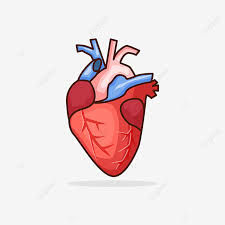 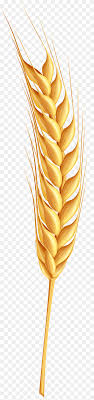 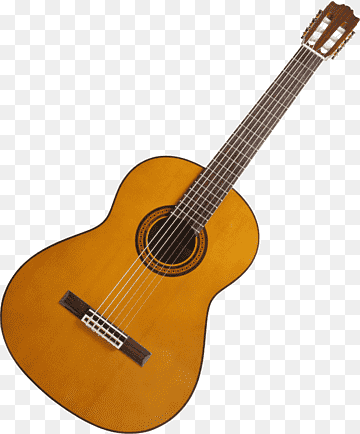 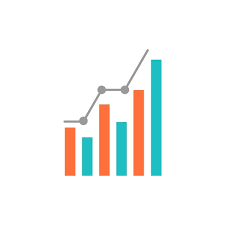 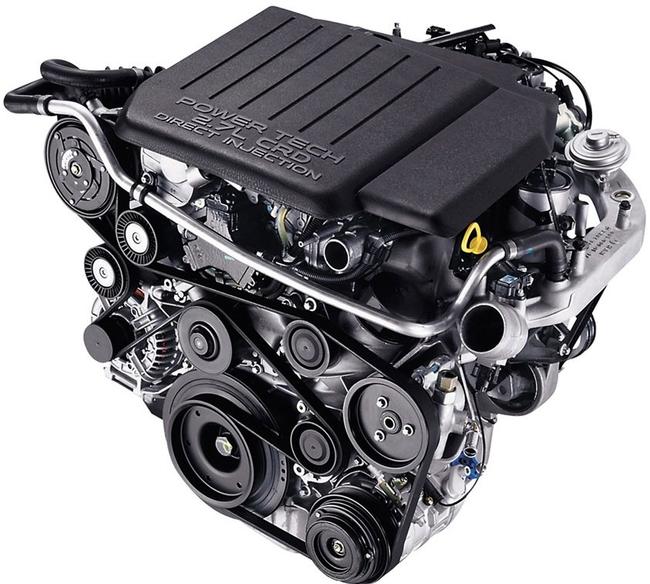 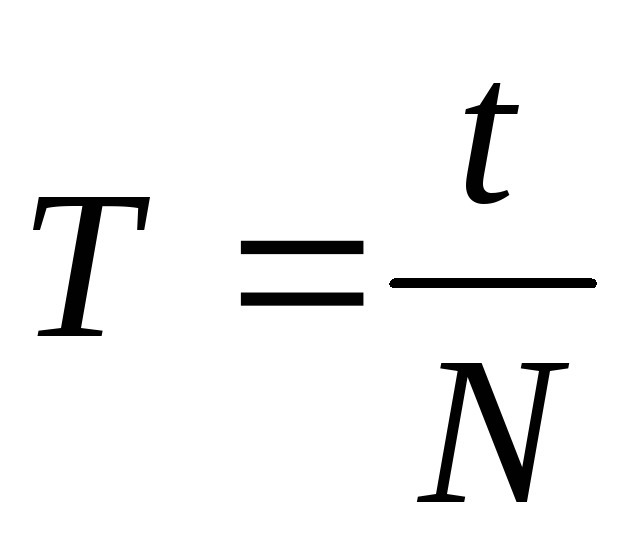 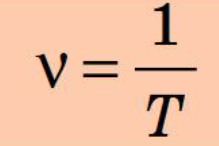 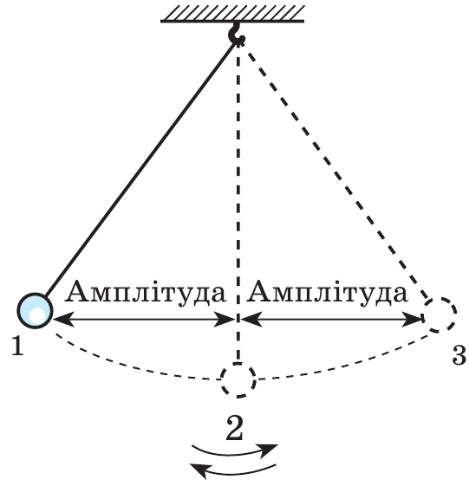 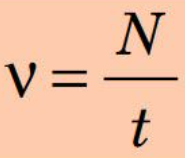 За різними класифікаційними ознаками коливання поділяються на:періодичні та неперіодичні;вільні, вимушені, автоколивання;згасаючі та незгасаючі;гармонічні та негармонічні;механічні та електромагнітні.
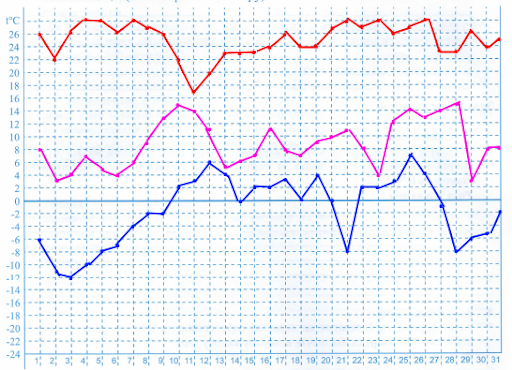 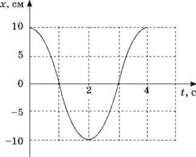 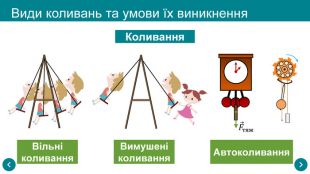 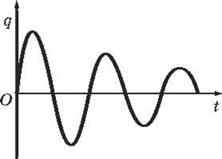 Ґалілео Ґалілей
Крістіан Гюйґенс
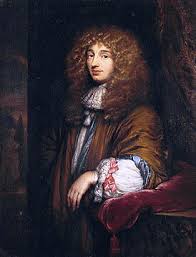 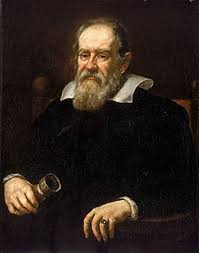 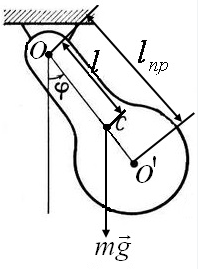 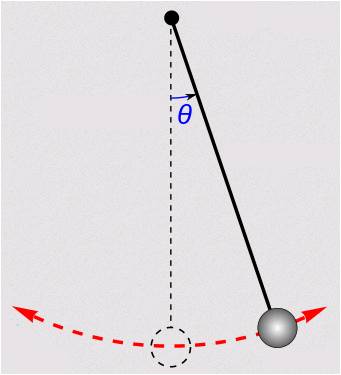 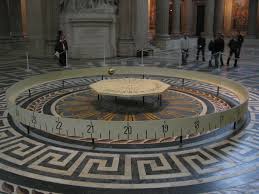 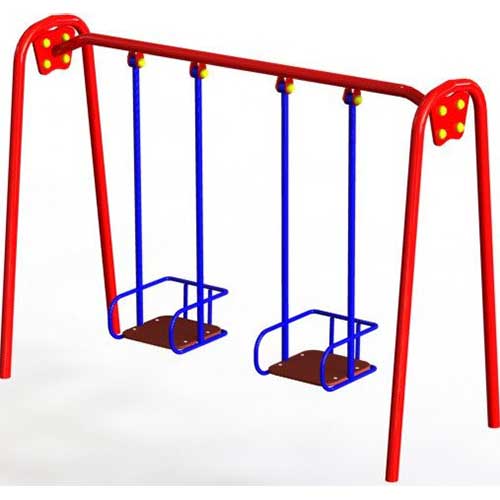 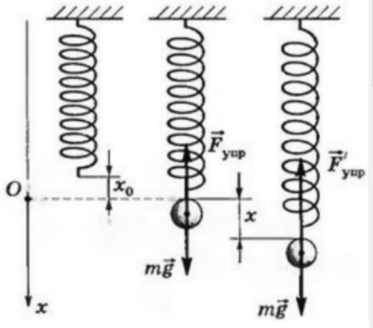 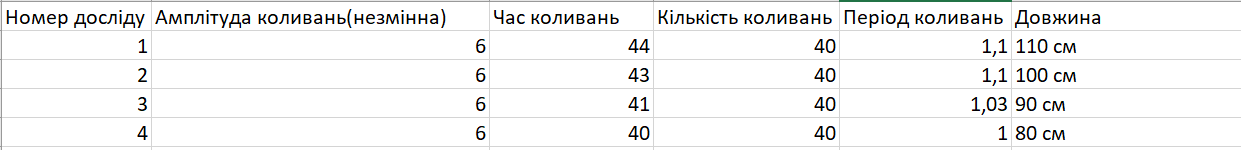 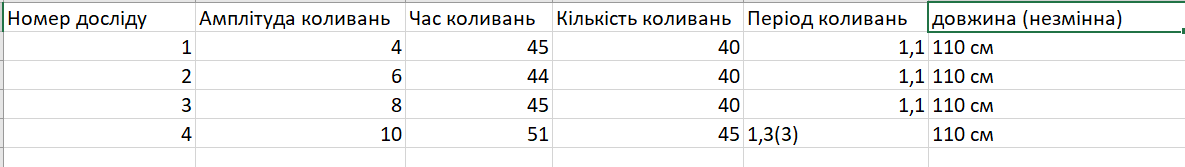 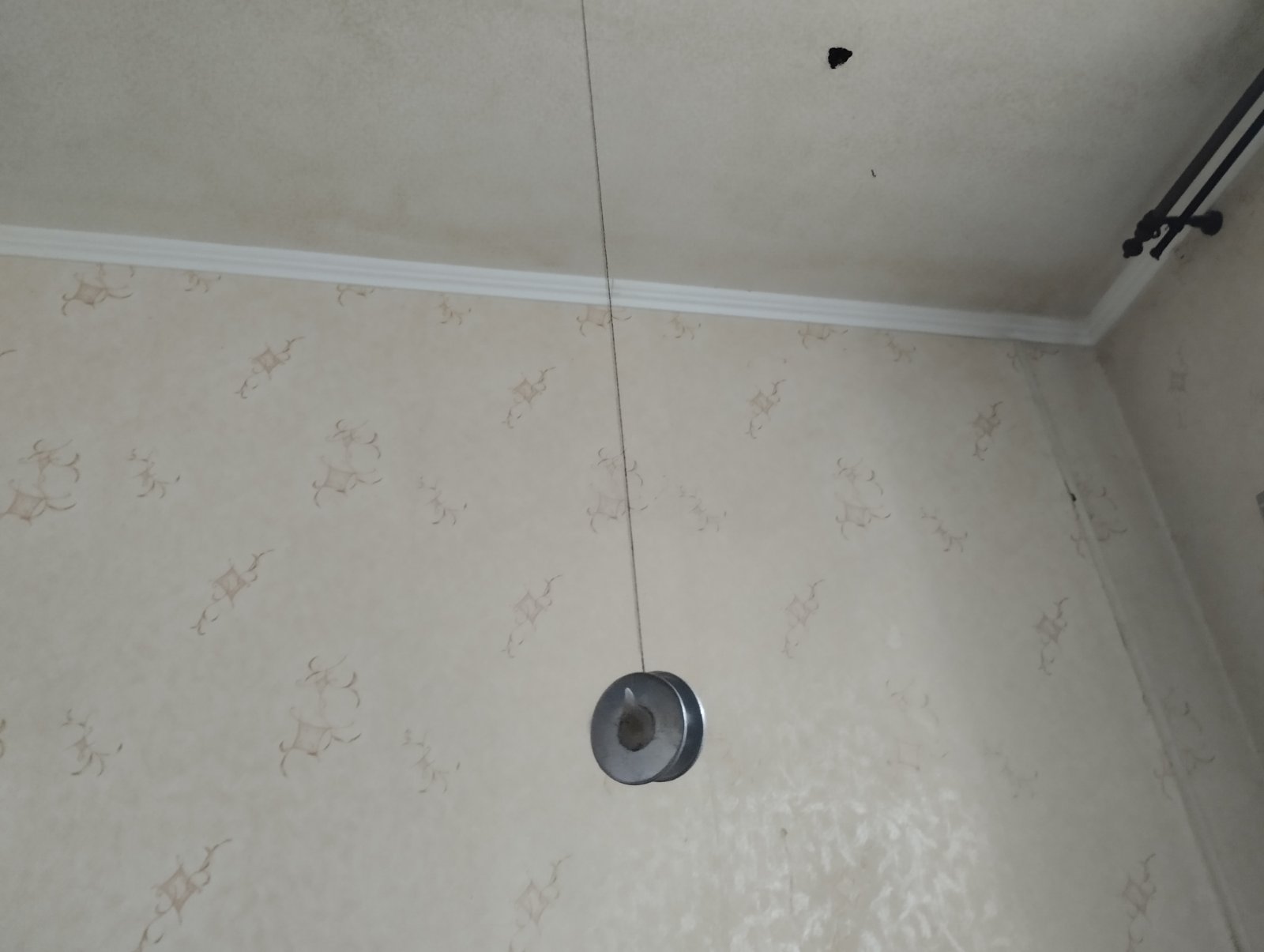 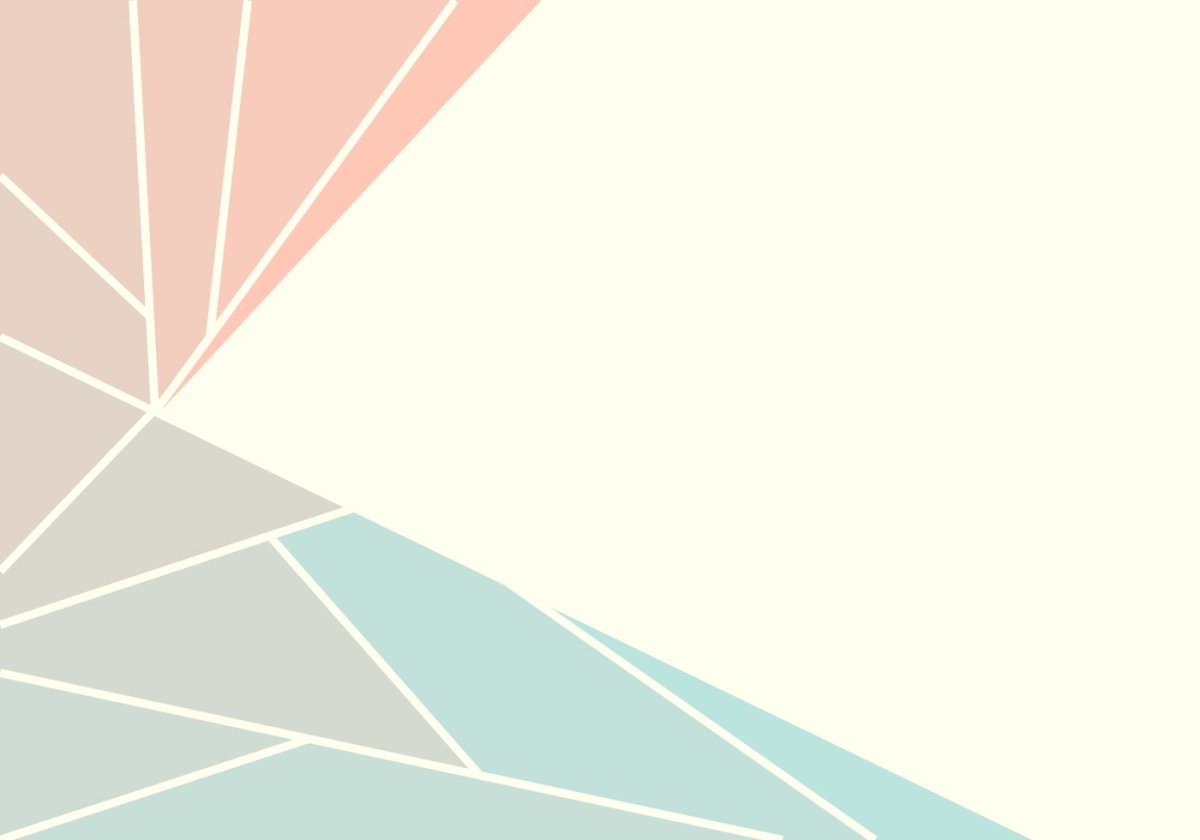 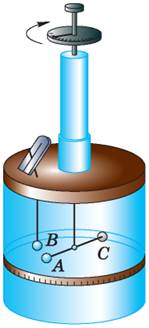 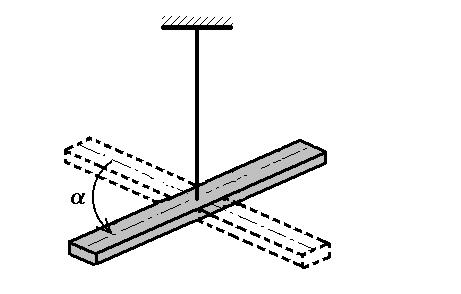 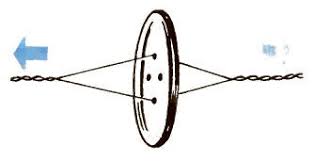 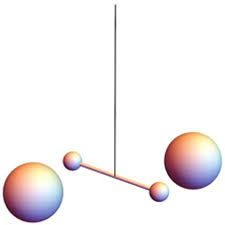 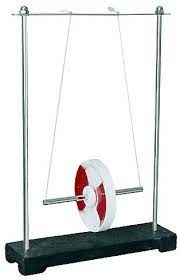 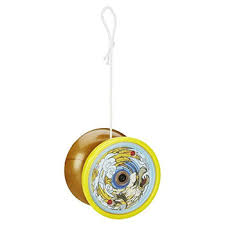 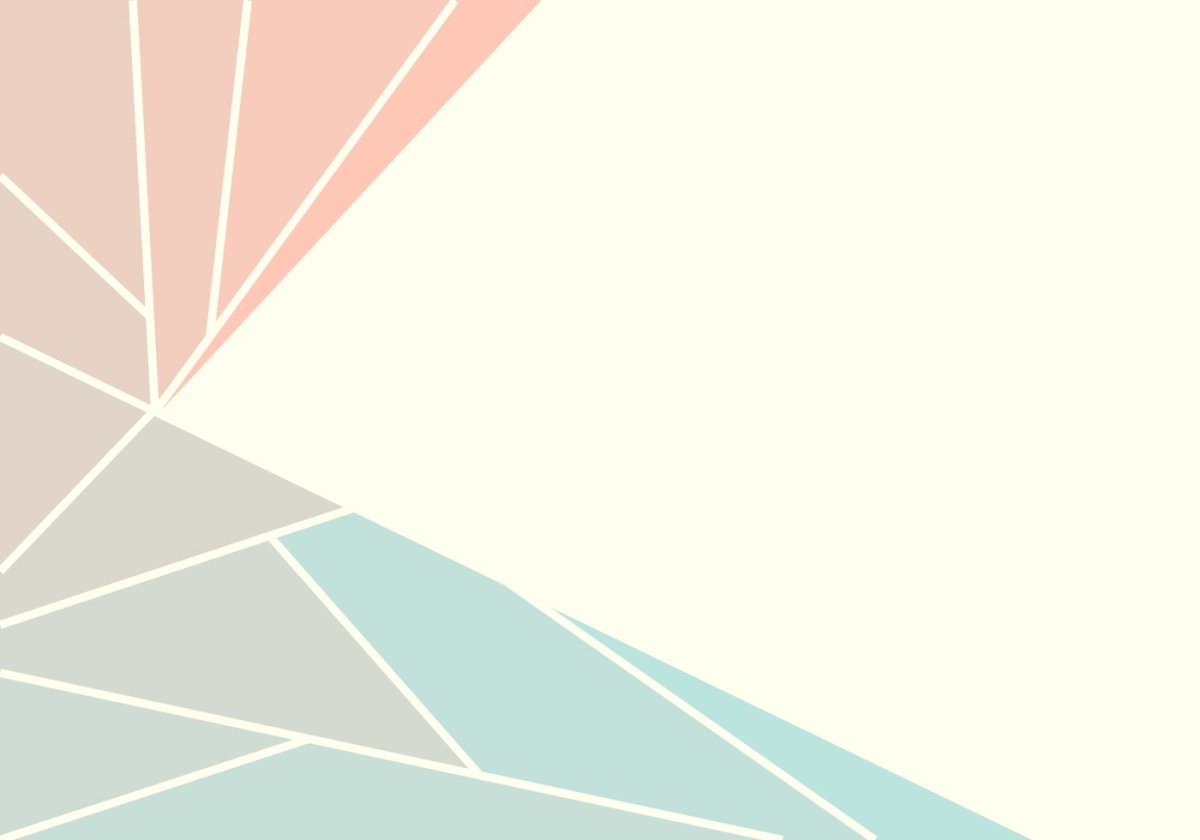 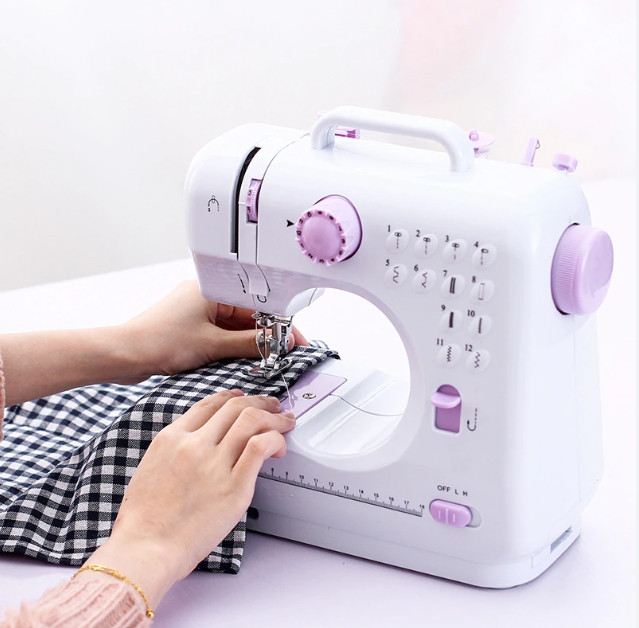 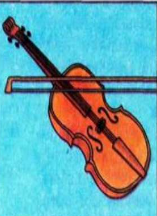 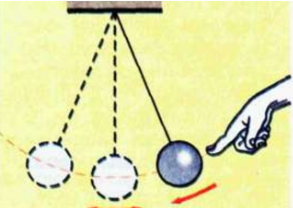 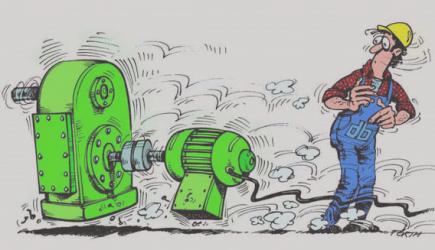 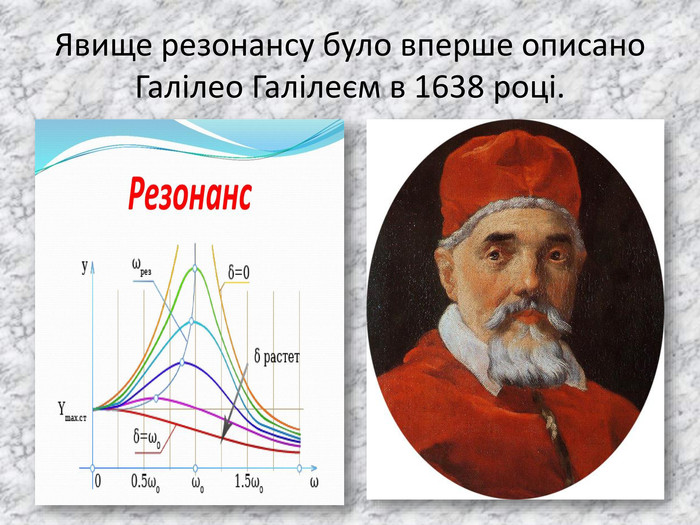 ВИСНОВКИКоливальні рухи дуже часто зустрічаються в природі та техніці, тому їх важливо   вивчати. Існує дуже важлива особливість в коливальному русі маятників, яку я дослідила та виявила таку закономірність: період коливань нитяного маятника не  залежить від амплітуди коливань, а залежить від його довжини. При зменшенні довжини маятника зменшувався і його період коливань